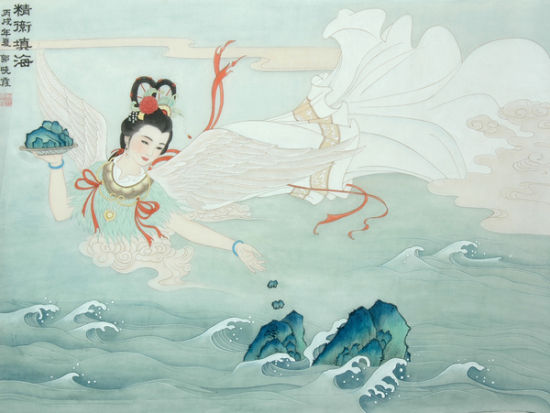 精卫填海
语文 四年级 上册 配人教版
时间: xxx
主讲人：PPT818
1
2
3
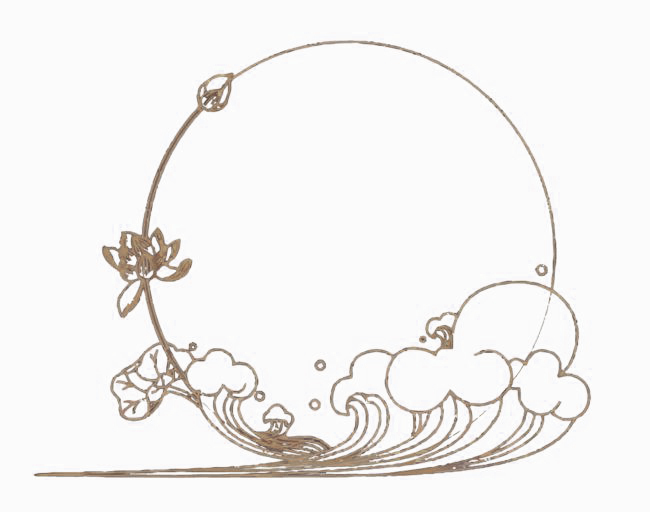 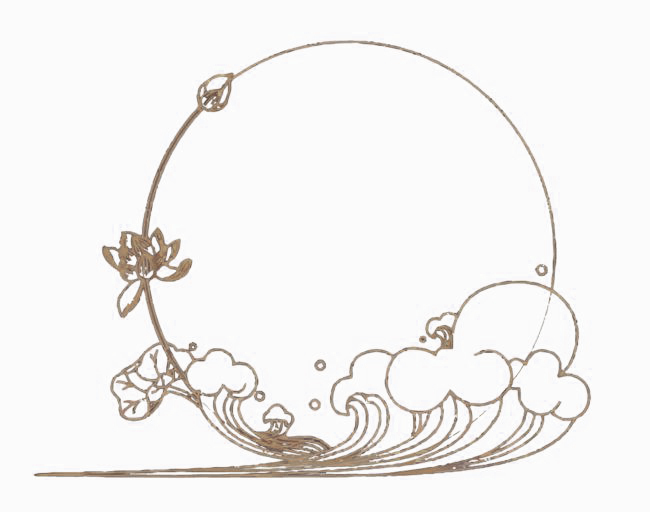 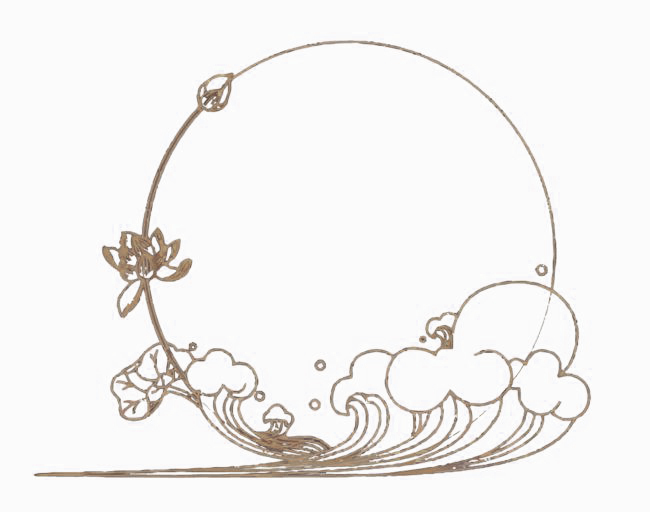 学习目标
认识5个生字，会写5个生字，理解重点字词意思。
正确、流利地朗读课文，结合注释理解精卫填海的故事。
理解精为锲而不舍的精神，在生活中学做一个有恒心的人。
会认字
dì
shào
yuē
nì
fǎn
帝
少
曰
溺
返
帝
曰
溺
返
衔
会写字
注意这些字的笔画顺序哟。
整体感知
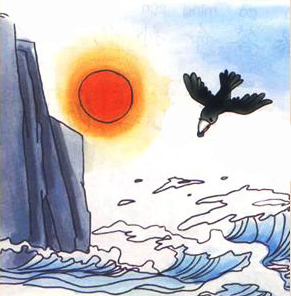 1.这篇课文讲了一个怎样的
  故事？
2.精卫为什么要填海呢？
【逆】
【故】
【衔】
【湮】
【炎帝】
【少女】
（yīn）填塞。
溺水，淹没。
因此。
用嘴含，叼着。
传说中上古时期的部落
首领。
小女儿。
课文解读
炎帝之少女，名曰女娃。女娃游于东海，溺而不返，故为精卫。常衔西山之木石，以堙于东海。
文意理解
炎帝的小女儿，名字叫女娃。女娃到东海去游玩，溺水淹死而没有返回，所以就成为精卫鸟。精卫坚持衔西山的树枝和石块，决心用来填平东海。
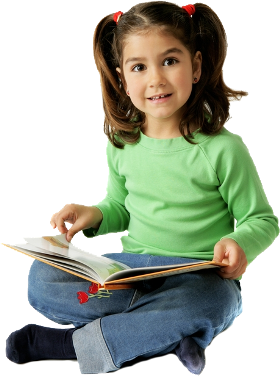 合作探究
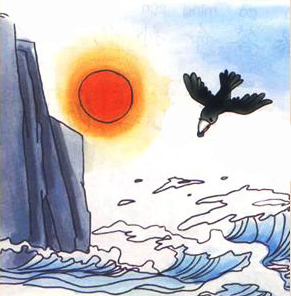 精卫为什么要填海呢？
它不甘于被海水淹死的命运，精魂化鸟，誓将东海填平报仇，同时也是替人类除害造福，不让东海继续为患。
合作探究
常衔西山之木石，以堙于东海。
翻译：
精卫坚持衔西山的树枝和石块，决心用来填
平东海。
从这句话中，你可以体会到什么？
可以体会到精卫不畏艰难，勇往直前，不达目的誓不罢休，有坚强的意志。
讨论交流
读完这个神话故事后，你有什么感想和体会?
这则神话故事刻画了英勇顽强的精卫鸟的形象。反映了古代人民征服水患的强烈愿望和不畏艰苦、勤奋不止、不达目的誓不罢休的精神。
   我要学习精卫这种永不放弃、不屈不挠的精神，在生活、学习中做一个敢于面对困难，迎难而上的人。
小练笔
学完这篇课文后，你有什么想对精卫说的呢？
__________ 的精卫，我想对你说：__________________________________________________________________________________________。
课后作业
1.给你的同桌复述一下精卫填海的故事。
2.画一只你想象中的精卫鸟。
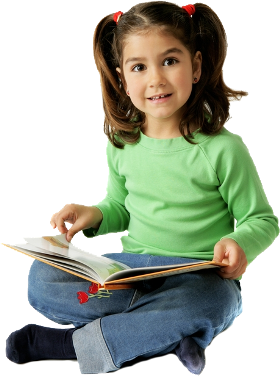 3.精卫会这样一直填海吗？最终的结局会
  是怎样的呢？展开想象给课文的故事写
  一个结局。
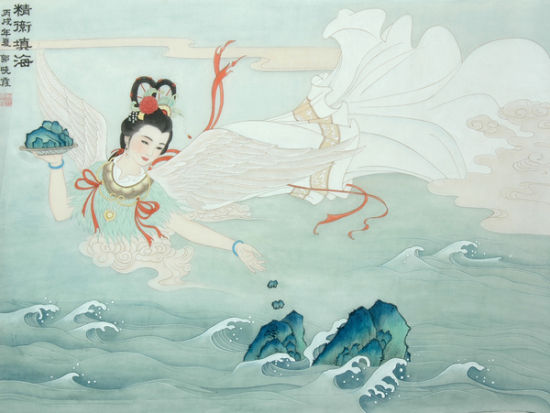 感谢聆听
语文 四年级 上册 配人教版
时间: xxx
主讲人：PPT818